Fig. 5 Stress-dependent relaxation relationship [T75–25 (ms) vs. σpk (mm Hg)] for treatment ...
Cardiovasc Res, Volume 42, Issue 3, June 1999, Pages 660–669, https://doi.org/10.1016/S0008-6363(98)00344-7
The content of this slide may be subject to copyright: please see the slide notes for details.
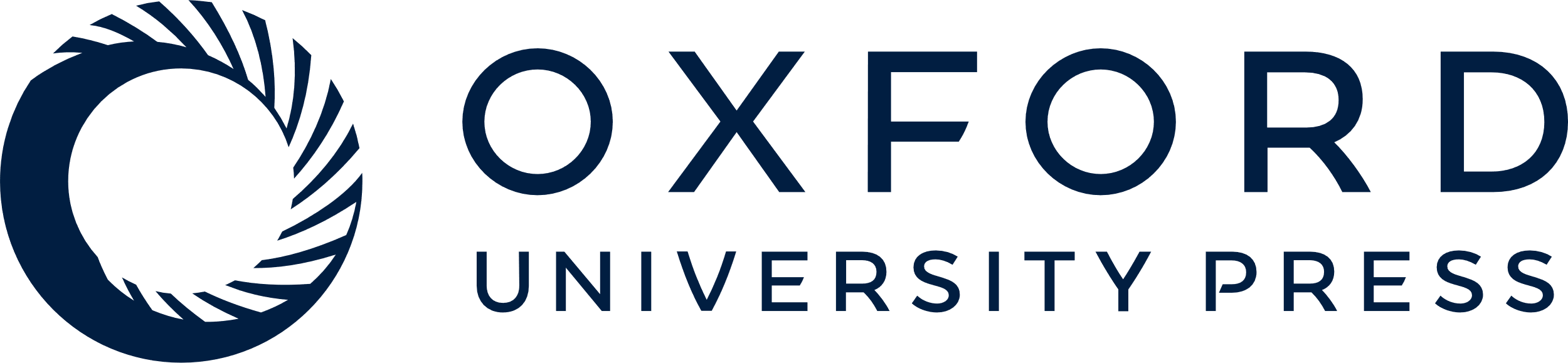 [Speaker Notes: Fig. 5 Stress-dependent relaxation relationship [T75–25 (ms) vs. σpk (mm Hg)] for treatment with 10−10 M Nle1-Ang IV alone (○) and for treatment with 10−10 M Nle1-Ang IV in the presence of 3×10−5 M l-NMMA to inhibit NO synthase (●). The lines are curve fits (n=8) using multiple linear regression and Eq. (2)(- - -=Nle1-Ang IV alone and ———=Nle1-Ang IV+l-NMMA): T75–25=0.12+0.00041σpk+0.0000092σpk2. l-NMMA does not alter the effect of Nle1-Ang IV.


Unless provided in the caption above, the following copyright applies to the content of this slide: Copyright © 1999, European Society of Cardiology]